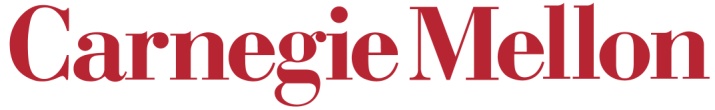 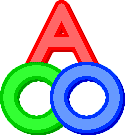 Alan Frieze 
                 af1p@random.math.cmu.edu
              Charalampos (Babis) E. Tsourakakis
	           ctsourak@math.cmu.edu
On Certain Properties of Random Apollonian Networks http://www.math.cmu.edu/~ctsourak/ran.html
WAW 2012
           	  22 June ‘12
WAW '12
1
Outline
Introduction
Degree Distribution
Diameter  
Highest Degrees 
Eigenvalues 
Open Problems
WAW '12
2
Motivation
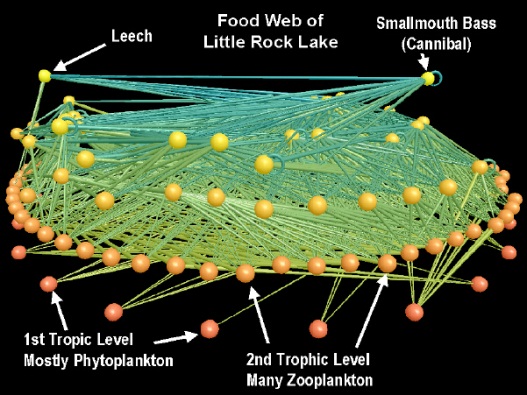 Internet Map [lumeta.com]
Food Web [Martinez ’91]
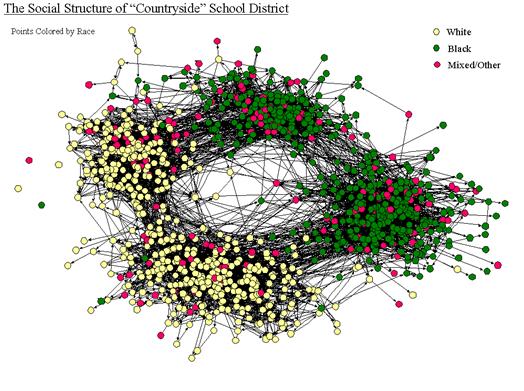 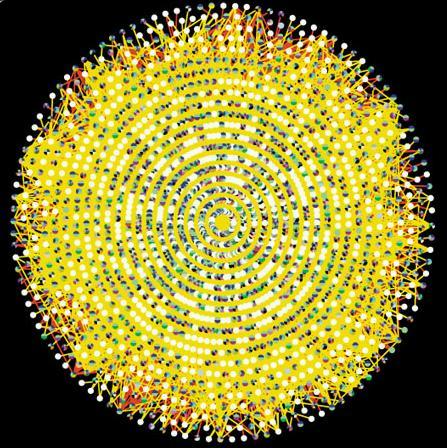 Protein Interactions [genomebiology.com]
Friendship Network [Moody ’01]
WAW '12
3
Motivation
Modelling “real-world” networks has attracted a lot of attention.  Common characteristics include:
Skewed degree distributions (e.g., power laws).
Large Clustering Coefficients 
Small diameter
A popular model for modeling real-world planar graphs  are Random Apollonian Networks.
WAW '12
4
Problem of Apollonius
Construct circles that are  tangent to 
three given circles οn the plane.
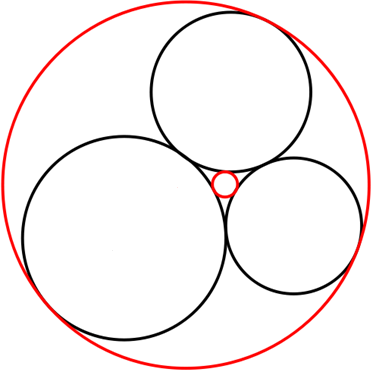 Apollonius
(262-190 BC)
WAW '12
5
Apollonian Packing
Apollonian Gasket
WAW '12
6
Higher Dimensional Packings
Higher Dimensional (3d) Apollonian Packing. From now on, we shall discuss the 2d case.
WAW '12
7
Apollonian Network
Dual version of Apollonian Packing
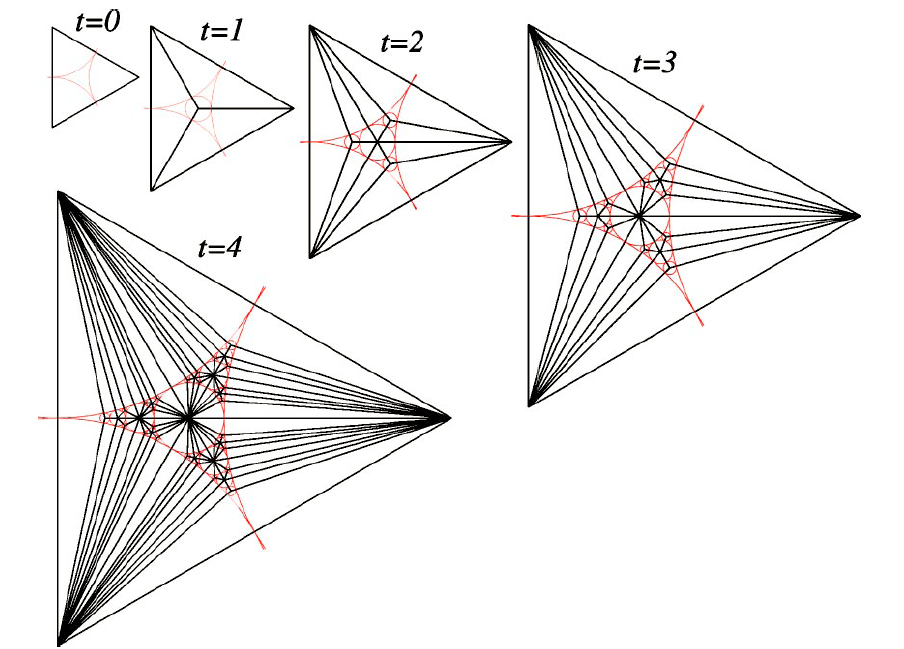 WAW '12
8
Random Apollonian Networks
Start with a triangle (t=0).
Until the network reaches the desired size
Pick a face F uniformly at random, insert a new vertex in it and connect it with the three vertices of F
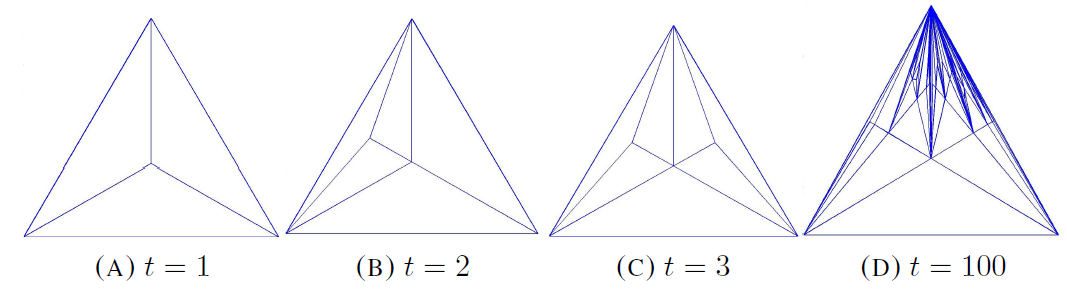 WAW '12
9
Random Apollonian Networks
WAW '12
10
Outline
Introduction
Degree Distribution
Diameter  
Highest Degrees 
Eigenvalues 
Open Problems
WAW '12
11
Degree Distribution
WAW '12
12
[Speaker Notes: Paradoxically, a proper analysis of the degree distribution had been missing from the literature. See the references in our paper for more.]
Degree Distribution
WAW '12
13
Simulation (10000 vertices, results averaged over 10 runs, 10 smallest degrees shown)
WAW '12
14
Outline
Introduction
Degree Distribution
Diameter  
Highest Degrees 
Eigenvalues 
Open Problems
WAW '12
15
Diameter
Depth of a face (recursively): Let α be the initial face, then depth(α)=1. For a face β created by picking face γ depth(β)=depth(γ)+1.	                                                  e.g.,
WAW '12
16
Diameter
WAW '12
17
[Speaker Notes: Again, the diameter had not been properly analyzed.]
Bijection with random ternary trees
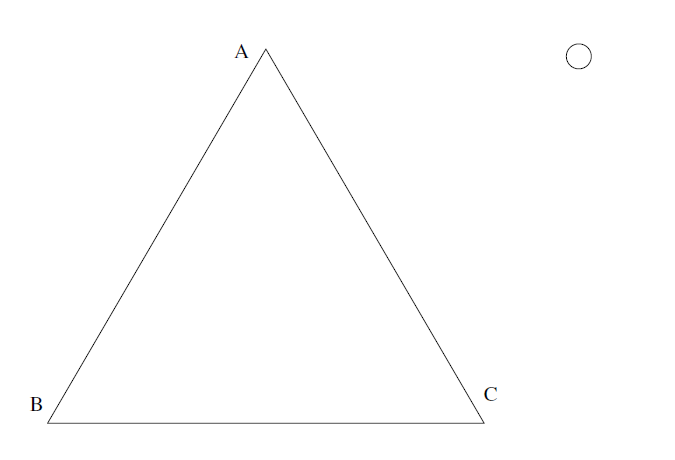 WAW '12
18
[Speaker Notes: Another perspective which gives more refined results …]
Bijection with random ternary trees
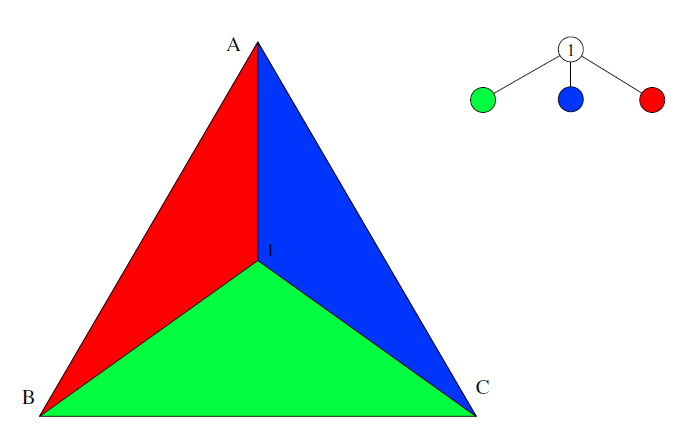 WAW '12
19
Bijection with random ternary trees
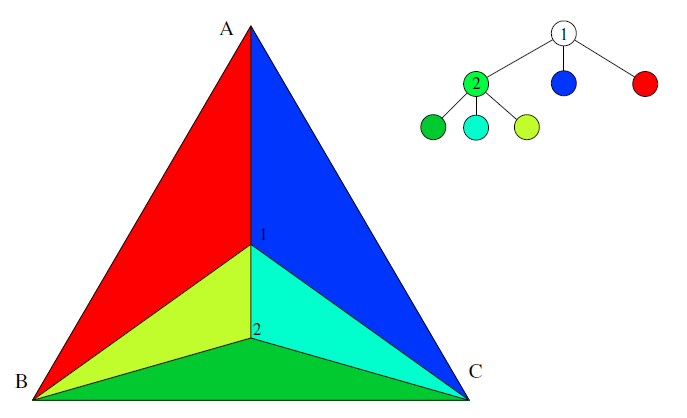 WAW '12
20
Bijection with random ternary trees
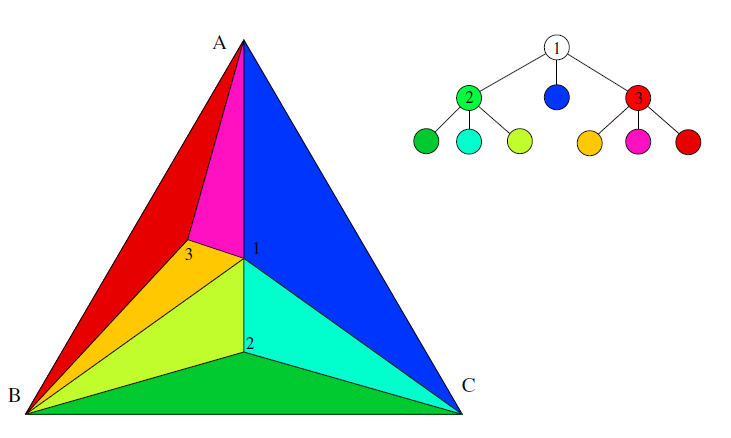 WAW '12
21
Bijection with random ternary trees
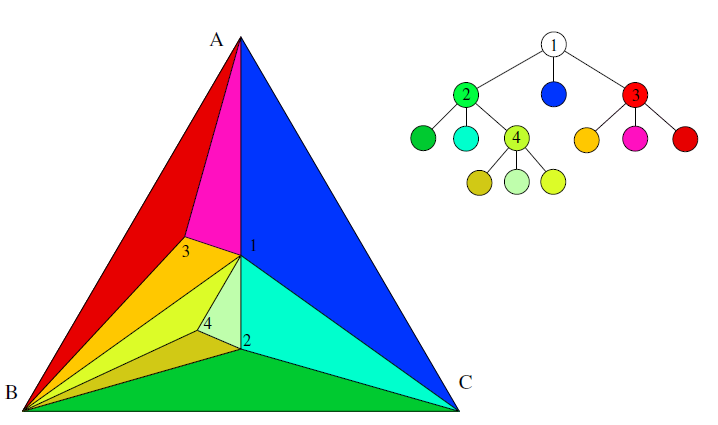 WAW '12
22
Bijection with random ternary trees
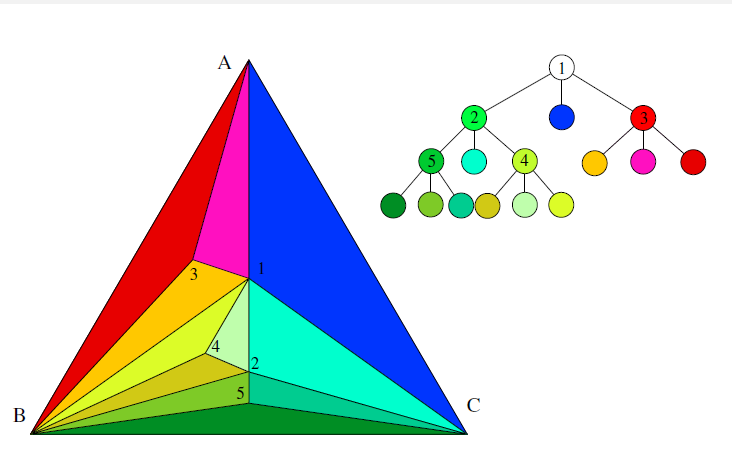 WAW '12
23
Diameter
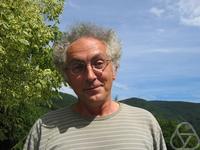 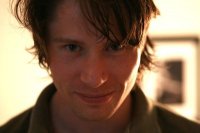 Large Deviations for the Weighted 
Height of an Extended Class of Trees.
Algorithmica 2006
Broutin
Devroye
WAW '12
24
Diameter
This cannot be used though to get a lower bound:
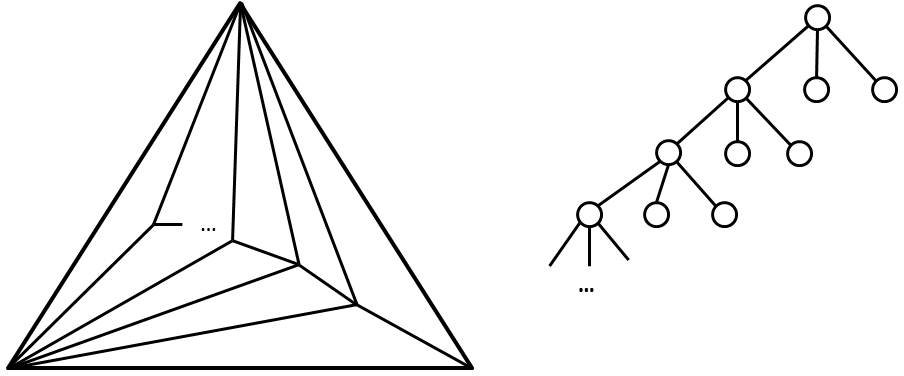 Diameter=2,
Depth arbitrarily large
WAW '12
25
Outline
Introduction
Degree Distribution
Diameter  
Highest Degrees 
Eigenvalues 
Open Problems
WAW '12
26
Highest Degrees, Main Result
WAW '12
27
Proof techniques
WAW '12
28
Outline
Introduction
Degree Distribution
Diameter  
Highest Degrees 
Eigenvalues 
Open Problems
WAW '12
29
Eigenvalues, Main Result
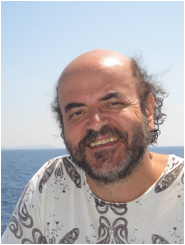 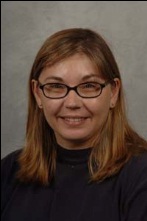 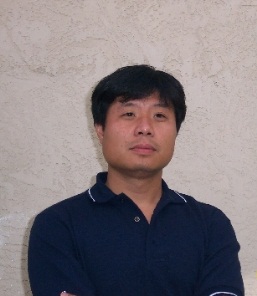 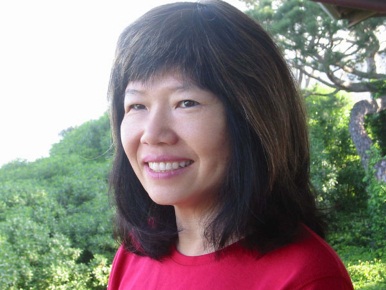 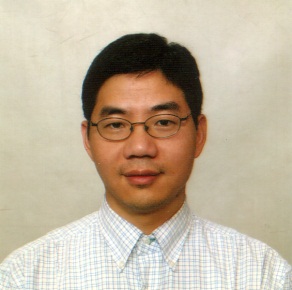 Chung
Lu
Vu
Papadimitriou
Mihail
30
WAW '12
Eigenvalues, Proof Sketch
S2
S3
S1
….
….
….
Star forest consisting of edges between S1 and S3-S’3 
where S’3 is the subset of vertices of S3 with two or more 
neighbors in S1.
WAW '12
31
Eigenvalues, Proof Sketch
….
….
….
WAW '12
32
Eigenvalues, Proof Sketch
WAW '12
33
Eigenvalues, Proof Sketch
WAW '12
34
Outline
Introduction
Degree Distribution
Diameter  
Highest Degrees 
Eigenvalues 
Open Problems
WAW '12
35
Open Problems
Conductance Φ is at most t-1/2 .
Conjecture: Φ= Θ(t-1/2)

Are RANs Hamiltonian?
Conjecture: No  
Length of the longest 
path? 
Conjecture:  Θ(n)
WAW '12
36
Thank you!
WAW '12
37